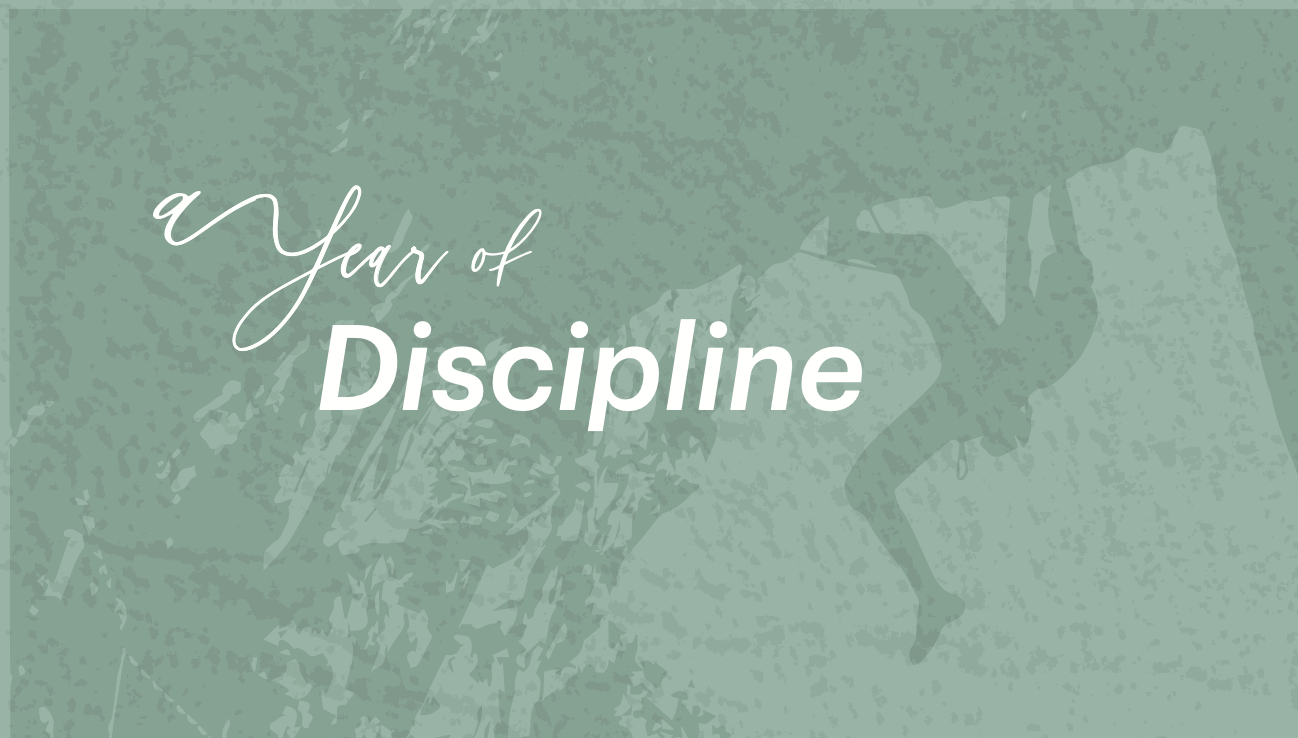 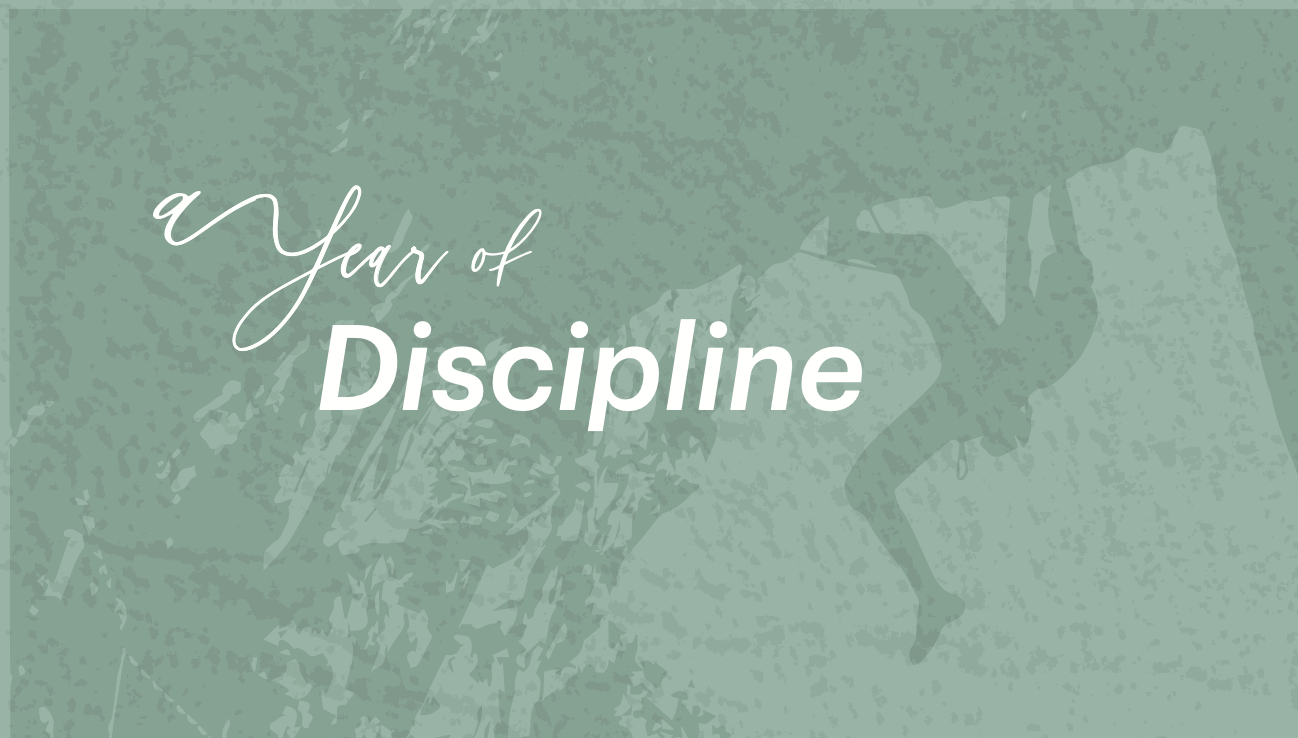 THE INWARD DISCIPLINES
SOLITUDE
Solitude is the time and place where we choose communion with God.
DEFINITION
Now when all the people were baptized, and when Jesus also had been baptized and was praying, the heavens were opened, and the Holy Spirit descended on him…  
Luke 3:21-22
JESUS’ PRAYERS IN THE GOSPEL OF LUKE
But now even more the report about him went abroad, and great crowds gathered to hear him and to be healed of their infirmities. But he would withdraw to desolate places and pray.  
Luke 5:15-16
JESUS’ PRAYERS IN THE GOSPEL OF LUKE
In these days he went out to the mountain to pray, and all night he continued in prayer to God. And when day came, he called his disciples and chose from them twelve, whom he named apostles… 
Luke 6:12
JESUS’ PRAYERS IN THE GOSPEL OF LUKE
And taking the five loaves and the two fish, he looked up to heaven and said a blessing over them. Then he broke the loaves and gave them to the disciples to set before the crowd.  
Luke 9:16
JESUS’ PRAYERS IN THE GOSPEL OF LUKE
Now it happened that as he was praying alone, the disciples were with him. And he asked them, “Who do the crowds say that I am?”  
Luke 9:18
JESUS’ PRAYERS IN THE GOSPEL OF LUKE
Now about eight days after these sayings he took with him Peter and John and James and went up on the mountain to pray. And as he was praying, the appearance of his face was altered… 
Luke 9:28-29
JESUS’ PRAYERS IN THE GOSPEL OF LUKE
In that same hour he rejoiced in the Holy Spirit and said, “I thank you, Father, Lord of heaven and earth, that you have hidden these things from the wise and understanding and revealed them to little children; yes, Father, for such was your gracious will.  
Luke 10:21
JESUS’ PRAYERS IN THE GOSPEL OF LUKE
Now Jesus was praying in a certain place, and when he finished, one of his disciples said to him, “Lord, teach us to pray, as John taught his disciples.”  
Luke 11:1
JESUS’ PRAYERS IN THE GOSPEL OF LUKE
“Simon, Simon, behold, Satan demanded to have you, that he might sift you like wheat, but I have prayed for you that your faith may not fail. And when you have turned again, strengthen your brothers.”  
Luke 22:31-32
JESUS’ PRAYERS IN THE GOSPEL OF LUKE
And he came out and went, as was his custom, to the Mount of Olives, and the disciples followed him. And when he came to the place, he said to them, “Pray that you may not enter into temptation.”  
Luke 22:39-40
JESUS’ PRAYERS IN THE GOSPEL OF LUKE
And he withdrew from them about a stone's throw, and knelt down and prayed, saying, “Father, if you are willing, remove this cup from me. Nevertheless, not my will, but yours, be done.”  
Luke 22:41-42
JESUS’ PRAYERS IN THE GOSPEL OF LUKE
And there appeared to him an angel from heaven, strengthening him. And being in agony he prayed more earnestly; and his sweat became like great drops of blood falling down to the ground.  
Luke 22:43-44
JESUS’ PRAYERS IN THE GOSPEL OF LUKE
And Jesus said, “Father, forgive them, for they know not what they do.”  
Luke 23:34-46
JESUS’ PRAYERS IN THE GOSPEL OF LUKE
Then Jesus, calling out with a loud voice, said, “Father, into your hands I commit my spirit!”  
Luke 23:46
JESUS’ PRAYERS IN THE GOSPEL OF LUKE
BLESSINGS OF SOLITUDE
It is in solitude that we deepen our relationship with God.
It is in solitude that we find the help we need.
SUGGESTIONS
Make set times each day for God. 
Take advantage of spontaneous moments.
Plan a spiritual retreat.